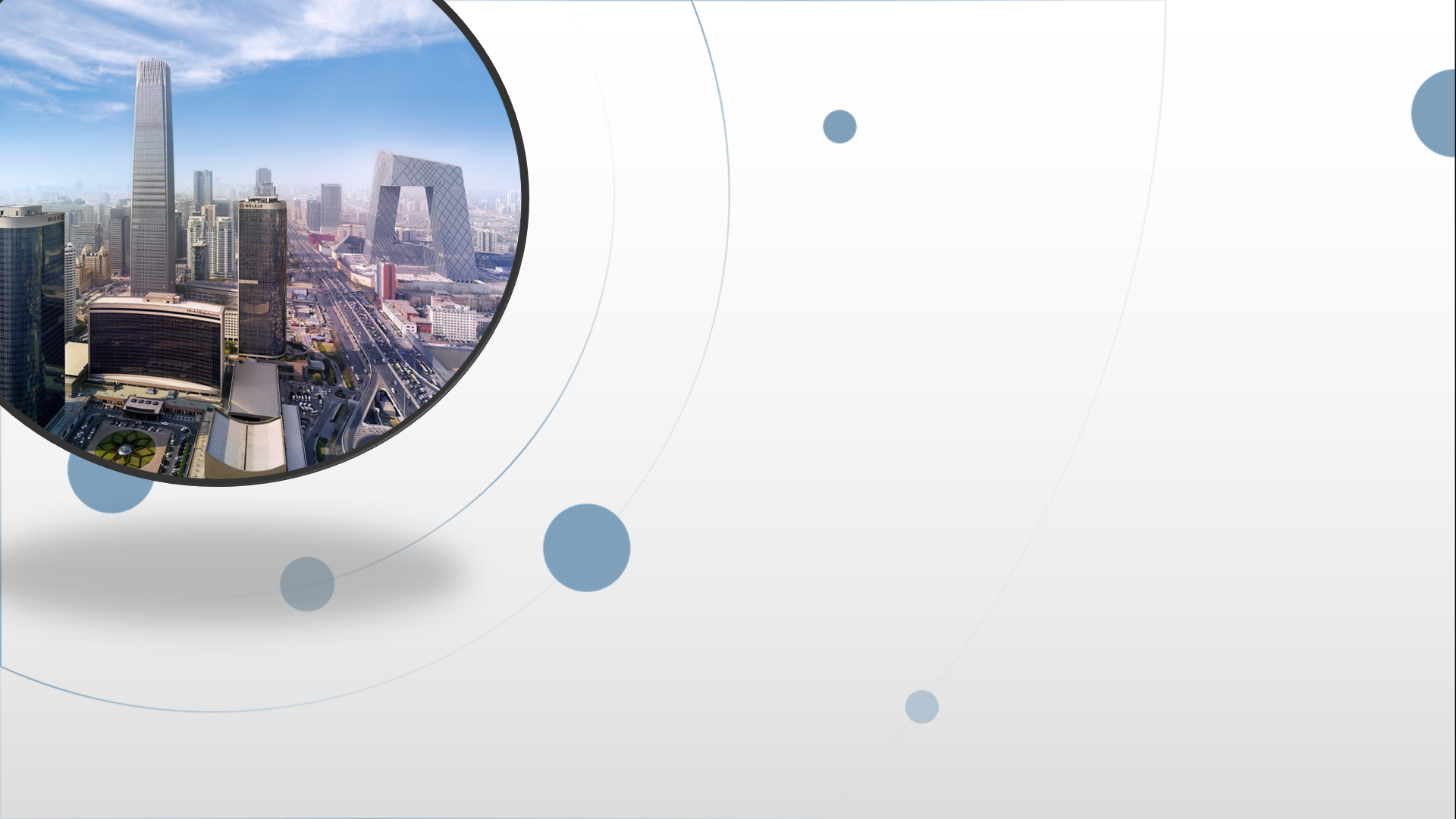 朝阳区线上课堂·高一年级化学
氧化还原反应原理复习与提高
对外经济贸易大学附属中学  史文杰
碘钟反应
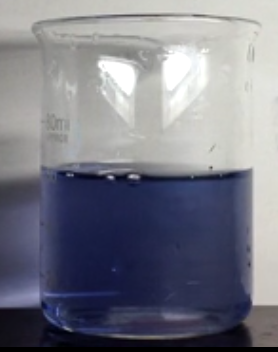 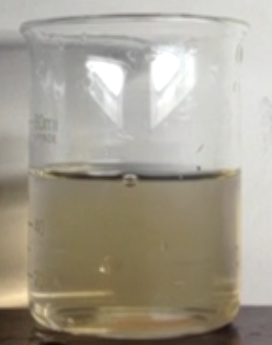 知识回顾一
①2H2O2       2H2O+O2↑
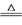 下列5个反应中，哪些是氧化还原反应？
-1          -2  0
特征：
化合价升降
+2       -1            -2   +3
②2Fe2++H2O2+2H+=2H2O+2Fe3+
得5e-x2
+7          -1              +2         0
③2KMnO4+5H2O2+3H2SO4=2MnSO4+5O2 ↑ +K2SO4+8H2O
失2e-x5
⑤Cu+2H2SO4（浓）   CuSO4+SO2 ↑ +2H2O
④H2SO4+2NaOH=Na2SO4+2H2O
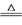 0       +6             +2      +4
用双线桥标出反应③电子转移的方向和数目？
知识回顾二
把下列物质分成两类（氧化剂和还原剂）：
①Cl2 、②I-、③Na、④ClO- 、⑤ H2O2 、 ⑥O2、⑦Fe3+、⑧Fe2+、⑨S2-、⑩SO32-、⑪H2、⑫ HNO3、⑬MnO4-
最高价：只有氧化性
最低价：只有还原性
中间价态：既有氧化性又有还原性
氧化剂: ① ④ ⑤ ⑥ ⑦ ⑫ ⑬
还原剂： ② ③ ⑧ ⑨ ⑩ ⑪
知识梳理一
常见的氧化剂:
（HNO3、 浓H2SO4）、（MnO4-、ClO-、Fe3+）、（O2、O3 、X2 ）、
（H2O2、 Na2O2）等
常见的还原剂:
（活泼金属、H2、C）、（H2S、NH3）、SO2、（S2-、SO32- 、I-、Fe2+）
知识梳理二
化合价升高、失电子、被氧化
氧化剂  + 还原剂  =  还原产物  +  氧化产物
化合价降低、得电子、被还原
-1      +2                -2    +3
②H2O2 + 2Fe2+ + 2H+ = 2H2O + 2Fe3+
氧化剂                  还原产物
还原剂                  氧化产物
>
氧化性：氧化剂   氧化产物
还原性：还原剂   还原产物
H2O2 > Fe3+
强制弱规律
>
Fe2+  > H2O
学以致用
请根据反应② ③比较Fe2+、H2O2、MnSO4还原性强弱。
②2Fe2++H2O2+2H+=2H2O+2Fe3+
②还原性Fe2+  > H2O2
还原剂             还原产物
氧化剂               氧化产物
+7          -1             +2        0
③2KMnO4+5H2O2+3H2SO4=2MnSO4+5O2 ↑ +K2SO4+8H2O
氧化剂   还原剂             还原产物  氧化产物
③还原性：H2O2  > MnSO4
还原性： Fe2+  > H2O2  > MnSO4
碘钟反应
碘钟反应用到下列六种物质的稀溶液：
+5
+2
H2O2
、H2SO4
、丙二酸
、MnSO4
、淀粉溶液
、KIO3
你对上述物质的性质都有哪些了解？
浓硫酸有强氧化性
研究物质化学性质的两个视角：物质类别、核心元素价态
推测溶液变蓝的原因
资料：丙二酸不参与I2生成
H2O2、H2SO4、淀粉溶液、KIO3、MnSO4、丙二酸
IO3- ———I2 ，IO3-被还原
稀硫酸调节溶液PH
IO3-+H2O2= I2 ?  还是     IO3-+Mn2+= I2?
实验探究
溶液变蓝
产生气泡
溶液不变色
（H2O2、H2SO4、淀粉溶液、KIO3、MnSO4、丙二酸）
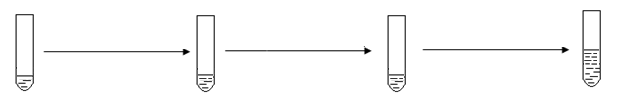 1滴管MnSO4溶液
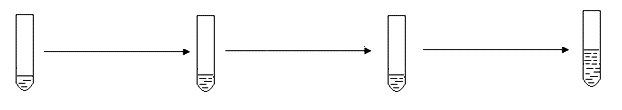 试管1
1滴管稀硫酸
2滴淀粉溶液
分成两份
还原性：H2O2  > MnSO4
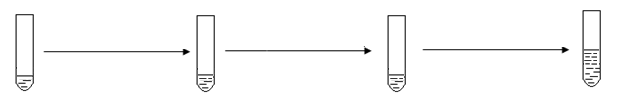 1滴管H2O2溶液
1滴管KIO3溶液
试管2
根据探究实验结果，写出溶液变蓝的离子方程式。
H2O2  +  IO3-       H+      I2  +   O2↑+   H2O
H2O2  +  IO3-                   I2  +   O2↑
5 H2O2  +2IO3- +2H+ =  I2 + 5O2↑+ 6H2O
探究实验
有资料认为溶液蓝色褪去的原因是I2和H2O2继续反应，你能设计实验证明这种观点吗？
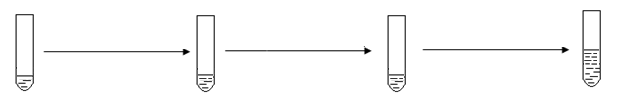 溶液褪色
1滴管H2O2溶液
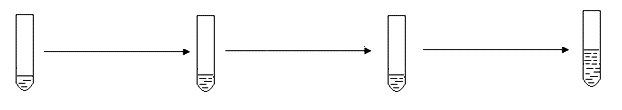 1滴管稀硫酸
2滴淀粉溶液
分成两份
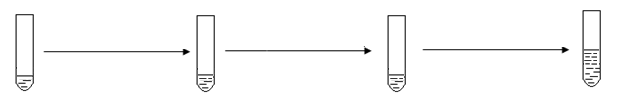 1滴管H2O
1滴管碘水
资料：褪色反应方程式
5H2O2 + I2 =
2HIO3 + 4H2O
碘钟反应本质
溶液变蓝：
5H2O2 + 2IO3-+ 2H+=I2 + 5O2↑+ 6H2O
蓝色褪去：
5H2O2 + I2 =2HIO3 + 4H2O
总反应为：   2H2O2= O2↑+ 2H2O
归纳与总结
基本概念
表示方法
方程式的书写
氧化还原反应
基本规律
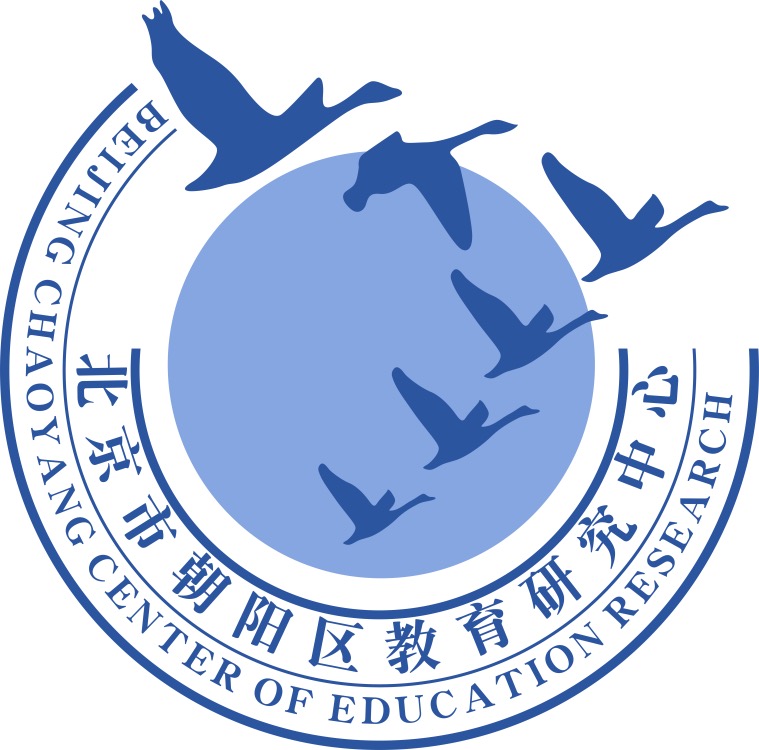 谢谢您的观看
北京市朝阳区教育研究中心  制作
探究蓝色褪去的原因
MnSO4是否会导致蓝色褪去？
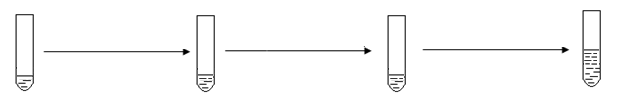 溶液不变色
1滴管MnSO4溶液
试管1
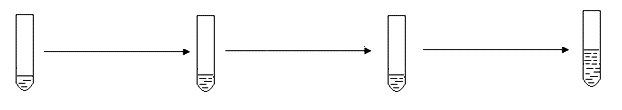 1滴管稀硫酸
2滴淀粉溶液
分成两份
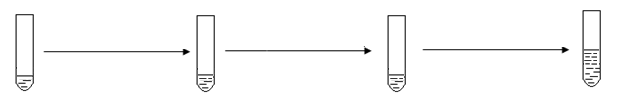 溶液变蓝
产生气泡
1滴管H2O2溶液
1滴管KIO3溶液
试管2
★ ★ ★向实验2的试管中加入足量MnSO4溶液
溶液依旧保持蓝色